Diseño de procesos formativos en línea masivos personalizables con Mastery Learning y Analítica del Aprendizaje
Mag. Mario Solarte
Popayán, 12 de diciembre de 2014
Doctorado en Ingeniería TelemáticaSeminario II de Investigación
Agenda
Contexto y Motivación
Preguntas orientadoras
Revisión bibliográfica
Brechas encontradas
Pregunta de investigación
Objetivos
Cronología de los MOOC
Surgimiento y consolidación de Udacity, edX, Coursera, MiriadaX
Curso Introducción a la Inteligencia Artificial
Aparición
2008
2010
2011
2012
2013
2014
2009
Año de los MOOC
¿qué son los MOOC?
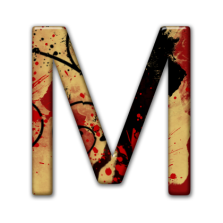 assive
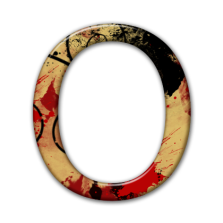 pen
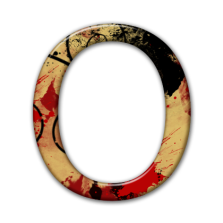 n line
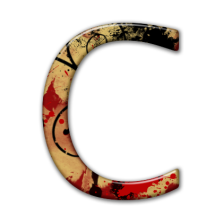 ourses
Algunas características
En teoría, son gratuitos (Wiley, 2012),  se puede emitir un certificado tras un pago (McAuley, 2010)
Cursos de corta duración, entre cuatro y doce semanas (Liyanagunawardena et all, 2013)
No hay atención personalizada (Liyanagunawardena et all, 2013) ni seguimiento (Reich, 2012)
Los contenidos se basan fundamentalmente en mini-videos (Leton, 2013)
Evaluación sencilla (Roig, 2014)
No hay límite inferior para el número de estudiantes inscritos (de cosecha propia). Número de Dunbar: 148 (Ecolearning, 2014).
Problemas y retos de los MOOC
Deserción (Adamapuolos, 2013), (Forbes, 2012)
“No tienen pedagogía” (Zapata, 2011)
Calidad de la formación (Conole, 2013) y eficacia pedagógica (Sonwalkar, 2013)
Sostenibilidad (Yuan & Powell, 2013)
Evaluación (Renz et all, 2014)
Personalización (Zapata, 2013)
Preguntas motivadoras
¿Con qué metodología se diseñan MOOC?
¿Qué se puede “personalizar” en un MOOC?
¿Cómo se debería “personalizar” un MOOC?
“Personalización” en un MOOC
Premisa: No se debe personalizar un MOOC que haya sido diseñado para propósito general, la personalización debe ser contemplada desde el diseño.
(Zapata, 2013)
MOOC: Metodología se diseño
Diseño de MOOC
Ward et all (2011)
McKness et all (2013)
Guardià et all (2013)
Zapata (2012, 2013)
Méndez (2014)
Mastery Learning
Block (1971)
Reigueluth (2008, 2013)
Brandman (2013)
“Personalización” en un MOOC
Estilos de aprendizaje
Kolb (1981, 1999)
Felder & Silvermann (1988, 1996)
Honey & Munford (1986, 2000)
Inteligencias múltiples
Gardner (1987, 1997, 2003)
Santaella (2010)
Perfiles
Zhou (2010)
Premisa
El estilo de aprendizaje –o el tipo de inteligencia- de un estudiante en un MOOC se puede extraer con técnicas de Learning Analytics.

(Sugerencia profesores del Doctorado en Ciencias de la Educación RUDECOLOMBIA, 2014)
Mapeo sistemático
Estilos de aprendizaje en MOOC
Sistemas adaptativos en MOOC
8
8
5
3
1
2012
2014
2013
Felder - Silvermann
Kolb
2
2
1
1
1
1
2013
2012
Honey - Munford
2014
2013
2012
2014
Dunn
2
1
2013
2012
2014
2013
2012
2014
VAK, VARK, Gregorc, Humans Dynamics
1
2013
2012
2014
Redes bayesianas, 
Sistemas tutoriales inteligentes.
1
1
2013
2012
2014
Ontologías,  Redes neuronales, Árboles de decisión, 
Hidden Markov Model, Fuzzy clustering, SSAEP.
1
2013
2012
2014
Reconocimiento del discurso, 
Filtrado colaborativo, INTUITEL.
1
2013
2012
2014
edX
Moodle
2
1
1
1
2013
2012
2014
2013
2012
2014
openHPI, MOOEP, AMOL, 
Coursera, Khan Academy
MASPLANG, INSPIRE, iWeaver,
TANGOW, AHA!, eTeacher, 
WELSA, Protus, LearnFit
1
2013
2012
2014
1
eXact LCMS, .LRN, Clix, Crayons, 
ILIAS, SHAIL, Angel Platform
2013
2012
2014
1
2013
2012
2014
Panorama de la revisión bibliográfica
Sistemas adaptativos
en MOOC
Estilos de Aprendizaje 
en MOOC
Bansal, 2013

Birari, 2014

Sephus et all, 2013

Szafir & Mutlu 2013

Srikant & Aggarwal, 2014

Lee et all, 2014

EMNLP, 2014
Alshammari et all, 2012

El-Hmoudova, 2014

Huxley & Peacey, 2014

SAGE, 2014
Sonwalkar, 2013

Fasihuddin et all, 2014

Grünewald et all, 2013
Brechas encontradas
No se encontraron estudios sobre el impacto de introducir el factor “estilo de aprendizaje” en el diseño de MOOC. Tampoco se encontraron estudios que indiquen cómo identificar el estilo de aprendizaje de los estudiantes a partir de sus interacciones con una plataforma MOOC.
Brechas encontradas
Los estudios encontrados sobre personalización en MOOC dicen qué hacer pero no dicen cómo hacerlo; tampoco son claros los criterios para seleccionar un método de personalización sobre otros.
Brechas encontradas
No se han encontrado propuestas sobre métodos para personalización de MOOC que involucren Learning Analytics.
No se ha encontrado mecanismos de integración entre las plataformas para el ofrecimiento de MOOC y las arquitecturas de la Analítica del Aprendizaje
Pregunta de investigación
¿Cómo diseñar procesos formativos en línea masivos personalizables y qué impacto tiene en el aprendizaje de los estudiantes?
Objetivo general
Proponer un mecanismo para el diseño personalizable de Cursos en Línea Abiertos y Masivos con Mastery Learning y Analítica del Aprendizaje.
Objetivos general específicos
Proponer un mecanismo para el diseño personalizable de Cursos en Línea Abiertos y Masivos con Mastery Learning y Analítica del Aprendizaje.

Adecuar el Mastery Learning para el diseño de MOOC soportado en Analítica del aprendizaje.
Aplicar una técnica software para personalizar el desarrollo de MOOC
Desarrollo de un caso de estudio que permita verificar el impacto del diseño y desarrollo de un MOOC desde las perspectiva de la personalización.
Bonus track
Ofrecimiento de una pasantía en el Centro de Formación y Desarrollo Profesional de la Universidad de Murcia
Ofrecimiento para hacer parte del componente de gestión del MOOC multinivel “Diseño instruccional de cursos abiertos en línea” de las universidades de Alcalá y Murcia.
¡Muchas gracias!